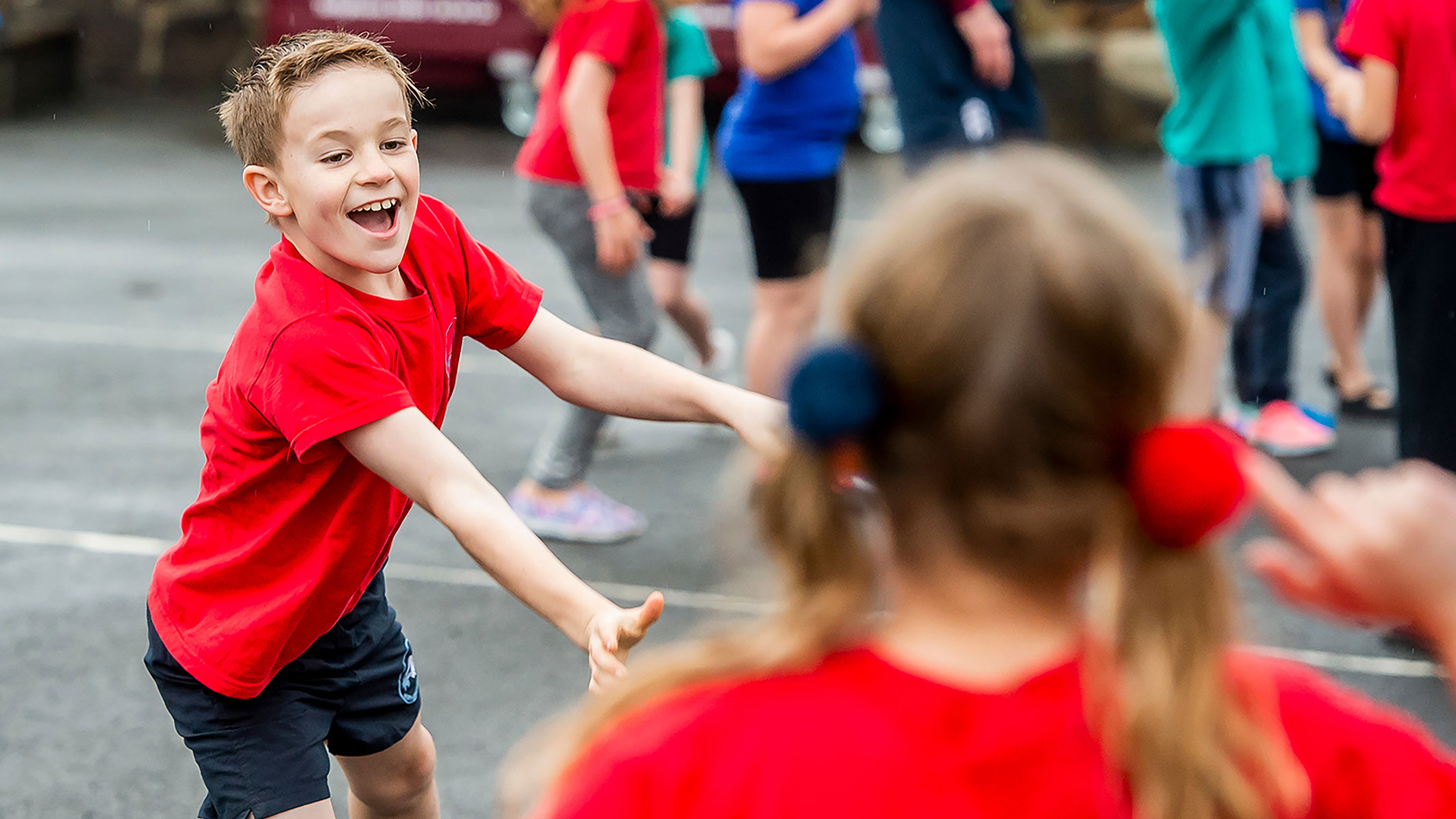 Tackling Racism and Racial Inequality in Sport EQIA
February 2022
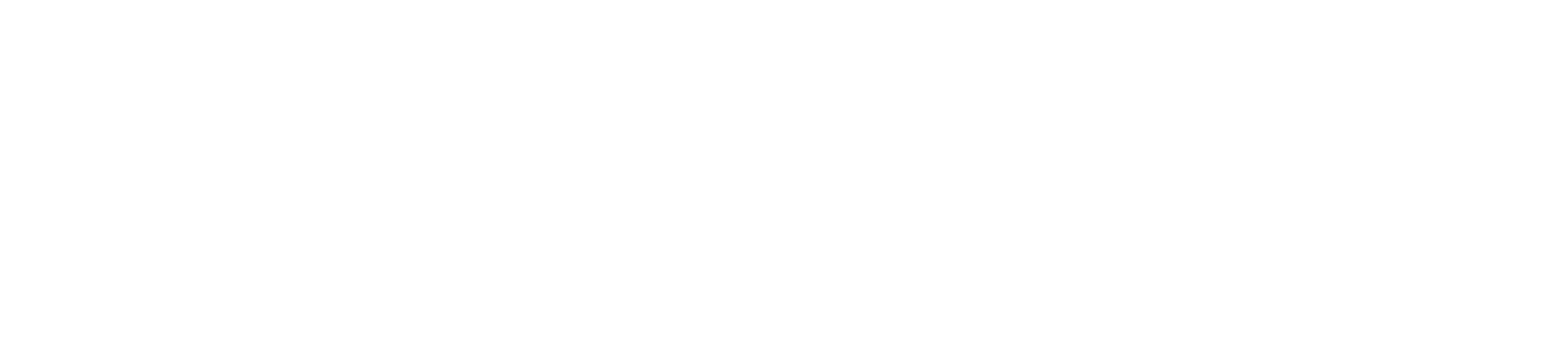 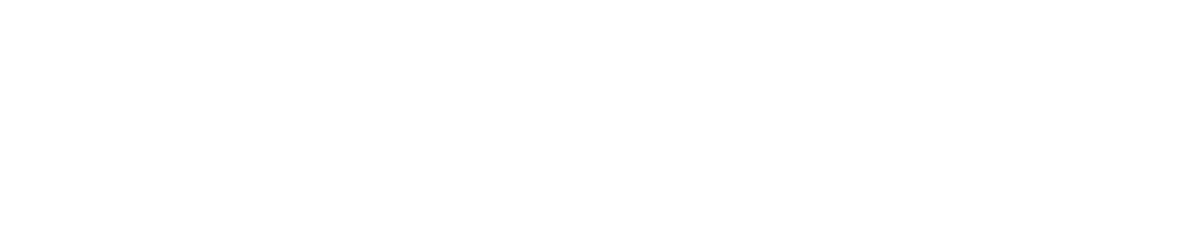 Contents
Purpose 
Background 
Our approach
Consultation
Findings and actions
Next steps
[Speaker Notes: This presentation outlines the process and recommendations developed by the short-term working group to respond to the Tackling racism and racial inequality in sport (TRARIIS) research.]
Purpose
Develop actions in response to the recommendations from the Tackling racism and racial inequality in sport (sportscotland.org.uk)
Background
The Tackling Racism and Racial Inequality in Sport research was co-commissioned by sportscotland and home country council CEOs and published in June 2021. The findings make clear that: 
racism and racial inequalities still exist within sport in the UK. 
there are longstanding issues, which have resulted in ethnically diverse communities being consistently disadvantaged. 
this has had a detrimental impact on the lives and mental wellbeing of targeted individuals and their families, leading to mistrust and exclusion.
Background: Additional evidence
There is very limited national data on physical activity, sport and race and ethnicity. We also can't draw strong conclusions about representation in our programmes or staff, because the numbers are small.  See Race and Ethnicity (sportscotland.org.uk)
However, our Equality and sport research 2020, Equality outcomes consultation, and the Race equality framework all reiterate that diverse ethnic communities face some of the most pressing inequalities in sport. 
Changing the boundaries: Independent Review into Racism in Scottish Cricket highlighted this in depth with Scottish cricketers sharing their stories and experiences of racism.
Background continued
The TRARIIS research recommendations call for sustainable, systemic change.
Addressing these five areas can help us attend to the specific needs of diverse ethnic communities
Background: Sport for life
This work aligns across all three strands of our EDI strategy
Approach
We created a cross-organisational, short-term working group to accelerate progress delivering the TRARIIS recommendations. This included representation from Sporting Equals and a Scottish Governing Body of Sport.
We used a facilitated equality impact assessment approach to increase key decision makers' ownership and understanding of the research findings to: 
Determine what activity is in progress which could be strengthened  
Prioritise additional opportunities to accelerate progress 
Mitigate any potential barriers to implementation
[Speaker Notes: We responded to the research findings through our EDI approach. We created a cross-organisational, short-term working group, which included representation from Sporting Equals, to accelerate progress delivering the TRARIIS recommendations.


We aligned the TRARIIS recommendations to strands of our EDI approach, removing those recommendations related to strategy and research. The group focused on the related activities in the people and system strands exploring remaining gaps and developing practical actions in response. We shared draft actions internally / externally for feedback. Links to consultation feedback is noted in appendix two.]
Assessment approach
Group completed initial assessment by:
Reviewing the TRARIIS research and other evidence sources
Aligning TRARIIS recommendations to strands of our EDI approach​, removing areas being attended to (strategy and research) and duplicates. ​
Exploring behaviour change and inclusive design solutions.
Progressing specific recommendations for people and system strands - determining what activity could be strengthened and where there are additional opportunities to accelerate progress 
Mitigating organisational barriers to implementation.​
Communicating our progress and joining up with wider areas of work.
Focus on action - People and system related activities
The group focused on the related activities in our people and system strands exploring remaining gaps and developing practical actions in response, noted below
Cricket independent review
Equality standard review
Local authority  inclusion projects / focus areas
Current EQIA actions
Home countries research
EDI toolbox
Profile & sponsorship
Pathway inclusion research
Scottish Sporting Leadership Programme
EDI training
Do we have this?
The following slides outline our response to the TRARIIS research
1. Sporting Equals partnership agreement
We will develop a three-year strategic partnership with Sporting Equals to support our staff, our networks and the system to better meet the needs of diverse ethnic communities.​
Leadership Development – Provide development, mentoring, networking & shadowing opportunities for diverse ethnic communities in sport through Sporting Equals' Leaderboard Academy. 
Insight and Research – Explore how Sporting Equals' Race Representation Index (RRI) can inform and improve our research approach / data gathering about the diversity of sport. 
Expert advice – Work with Sporting Equals to provide expert advice to the sporting system on racial inequality in sport.
2. Driving Allyship
We will develop an organisational approach to allyship to help actively promote and advance the culture of inclusion through intentional, positive and conscious efforts. These actions respond directly to the TRARIIS research. 
Briefing - Scope a briefing paper on allyship, with ideas for implementation in the context of our EDI strategy
Resources - Develop allyship resources and incorporate these into the EDI toolbox / other EDI development opportunities for the system. 
Partnership - Use partnership with Sporting Equals to drive allyship throughout the sporting system, in context of race & ethnicity.
[Speaker Notes: An ally is any person or organisation who actively promotes and aspires to advance the culture of inclusion through intentional, positive and conscious efforts that benefit people as a whole. Allies acknowledge they hold positions of privilege and actively leverage their privilege for those with less access. These actions respond to direct recommendations from the TRARIIS research.]
3. Parental and carer support
Parents shared experiences of a lack of psychological safety, young people being pigeonholed, abused and stereotyped as well as a lack of support from teammates, coaches & sports officials/governing body staff. The action responds to direct recommendations from the TRARIIS research. 

Parental / carer support - We will explore development of online tools to support parents to understand their rights, and the responsibilities of sports bodies, regarding racism / racial inequality
4. Communications
Consultation highlighted a need to communicate the findings from research and our response with the sector, within the context of our EDI strategy.  
 
Communications plan – We will develop a plan to share TRARIIS research and work to tackle racial inequality with our networks.
5. Equality impact assessments actions
We reviewed sportscotland’s current EQIA actions to determine whether any actions contribute to TRARIIS recommendations and could be prioritised. No actions were identified.  

The TRARIIS research is now embedded as a key evidence resource in future EQIA development.
Future improvement actions
Insight and research - Talented athlete pathway research identified the equality profile of athletes on the talent pathway and investigated the barriers to inclusion. The group highlighted the opportunity to embed the TRARIIS findings and strengthen the next stage of this research. The group also supported the collective commitment by home countries to invest in additional research. 
Organisational development - There are a range of tools in place for individual development. There is a gap for standard EDI tools/support for organisations. Discussions are continuing on the refreshed Inclusion In Sport framework (launched in early 2023) into more of a development tool and whether the audience could be widened. The TRARIIS research should be embedded in this.
[Speaker Notes: The group also highlighted areas to explore:

Insight and research
The first stage of talented athlete pathway research, led by Stuart Ferrier, to identify the equality profile of athletes on the talent pathway and investigate the barriers to inclusion is complete. The group highlighted the opportunity to embed the TRARIIS findings and strengthen the next stage of this research.  
The group also noted the collective commitment by home countries to invest in additional research. 

Organisational development
There are a range of tools in place for individual development. There is a gap for standard EDI tools/support for organisations. Discussions are continuing on the refreshed Inclusion In Sport framework (launched in early 2023) into more of a development tool and whether the audience could be widened. 

Equality impact assessments. Action Complete - The group reviewed current EQIA actions to determine whether any actions contribute to TRARIIS recommendations and could be prioritised. No actions were identified.]
Consultation
We consulted with a range of internal and external stakeholders to inform the proposed actions including:
Internal inclusion group
Stuart Ferrier – Performance pathways and talent manager sportscotland
David Williamson – Head of Strategic Planning sportscotland
Ailsa Wylie; James Steel; Dougie Millen - Sports Development lead managers – Schools and community - sportscotland
Fiona Lilley; Lorna Callan - Sports Development partnership  managers – SGBs - sportscotland
Consultation continued
Atta Yaqub – EDI manager sportscotland
Patricia Horton – Research manager sportscotland
Malcolm Dingwall-Smith – Strategic partnerships manager sportscotland
Fran Snitjer – Scottish Athletics 
National Lottery Distributors EDI Forum 
Helen Jones – National Lottery Community Fund, Head of Equity & Inclusion 
Ian Blackburn - Sport Wales, Regulatory Compliance Lead
Factors to consider
Consultation highlighted the following factors to consider:
We should consider the resource constraints from partners given challenging economic climate. Additional support may be required to ensure systemic change.  
We need to ensure we have clear, consistent and visible messaging, both internally and externally, for the totality of our work across race and ethnicity, in line with our EDI approach.  
We need to utilise the limited capacity available from Sporting Equals in the most effective way to have the maximum impact in the sporting system. There is a risk we spread their support and expertise too thinly.  
We will also need to consult, work with, and learn from a range of individuals, partners and organisations working in this space to ensure our response helps drives the systemic change required.
SMT sign off
Proposal was signed off by sportscotland’s senior management team in November 2022.
Appendix one – Recommendations table
1. Sporting Equals partnership agreement
[Speaker Notes: We will develop a three-year strategic partnership with Sporting Equals to support our staff, our networks and the system to better meet the needs of diverse ethnic communities.​ The contract is currently under development and close to conclusion.]
2. Driving Allyship
[Speaker Notes: An ally is any person or organisation who actively promotes and aspires to advance the culture of inclusion through intentional, positive and conscious efforts that benefit people as a whole. 

Allies acknowledge they hold positions of privilege and actively leverage their privilege for those with less access. 

These actions respond to direct recommendations from the TRARIIS research.]
3. Parental support
[Speaker Notes: Parents shared experiences of a lack of psychological safety, young people being pigeonholed, abused and stereotyped as well as a lack of support from teammates/coaches & sports officials/ governing body staff. The action responds to direct recommendations from the TRARIIS research.]
Future improvement actions
[Speaker Notes: The group also highlighted areas to explore:

Insight and research
The first stage of talented athlete pathway research, led by Stuart Ferrier, to identify the equality profile of athletes on the talent pathway and investigate the barriers to inclusion is complete. The group highlighted the opportunity to embed the TRARIIS findings and strengthen the next stage of this research.  
The group also noted the collective commitment by home countries to invest in additional research. 

Organisational development
There are a range of tools in place for individual development. There is a gap for standard EDI tools/support for organisations. Discussions are continuing on the refreshed Inclusion In Sport framework (launched in early 2023) into more of a development tool and whether the audience could be widened. 

Equality impact assessments. Action Complete - The group reviewed current EQIA actions to determine whether any actions contribute to TRARIIS recommendations and could be prioritised. No actions were identified.]